Кустарники Югры
Демонстрационный материал 3
Перевозчикова Альбина Акрамовна
Летом рад я свежей
Ягоде медвежьей.
А сушеная в запас
От простуды лечит нас.
Малина
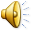 Малина – это полукустарник. Ягоды   состоят из множества сросшихся крохотных ягодок-малюток. Отсюда и ее название: «мал», то есть малы. Хоть в каждой ягодке есть семена, малина обычно размножается не семенами, а корневыми отпрысками. Малина зацветает поздно, в начале июня, когда погода уже установилась. Зато цветет очень долго…
У маленькой ёлки
Колкие иголки,
Шарики синие,
Словно бы в инее.
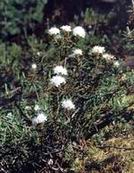 Можжевельник
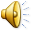 Можжевельник – единственный хвойный кустарник наших лесов, он – единственный родственник теплолюбивых кипарисов. На его ветках не шишки, а висящие на короткой ножке ягоды. Правда, это видоизмененные шишки. Размером они с большую горошину, на вкус сладковато-пряные. Причем на одной ветке красуются разом и еще не зрелые, и полузрелые, и совсем спелые: они созревают только на третий год.
Ольха
Есть серёжки,
Да не девчонка.
Есть и шишки,
Да не сосенка.
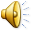 Ольха – это листопадное однодомное дерево или кустарник. Листья держатся на ольхе до поздней осени и опадают зелёными, им не свойственно золотиться, подобно листьям осин и берез. Ольха – влаголюбивое дерево.
Смородина черная и красная
Две сестрицы
Летом зелены,
К осени одна краснеет,
Другая – чернеет.
Смородина красная и черная – кустарниковые растения, высотой 1-2 м с гладкими побегами, с черешковыми пальчато-лопастными листьями. Плоды – круглые красные или черные ягоды. В округе встречаются во влажных лиственных лесах, в зарослях кустарников, по берегам рек, около болот. Ягоды смородины содержат витамин С, органические кислоты. Смородина является лекарственным растением.
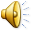 Толокнянка обыкновенная
Толокнянка – вечнозеленый распростертый кустарничек, в обиходе называемый медвежьей ягодой. Произрастает в сосняках лишайниковых по всей территории нашего округа. Толокнянка является ценным лекарственным растением.
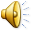 Черёмуха обыкновенная
Будто снежный шар бела,
По весне она цвела,
Нежный запах источала,
А когда пора настала,
Разом сделалась она
Вся от ягоды черна.
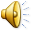 Черёмуха – высокий кустарник или дерево. Плоды – черные шаровидные костянки с вяжущим вкусом. Черёмуха очищает воздух от бактерий, выделяя особые летучие вещества – фитонциды, а также уничтожает мух, клещей, комаров. Черемуху используют в медицине, т.к. ее плоды содержат яблочную и лимонную кислоты, дубильные вещества и эфирное масло.
Шиповник
Шиповник – кустарник с красно-коричневыми тонкими ветвями, несущими небольшие отогнутые шипы. На территории округа произрастают 2 близких вида: шиповник иглистый и майский. Цветки одиночные, реже по 2-3 с розовым венчиком. Плоды красные. Популярен благодаря высокому содержанию в плодах витаминов, особенно витамина С. Широко используется в медицинской практике для получения различных препаратов. Шиповник является ближайшим родственником роз.
На кусте растут цветы
Просто чудо красоты:
Яркие, пахучие,
Ай-ай-ай! Колючие!
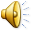